Board responsibilities for assurance and risk management
Karen Doran
Assistant Director Regulatory Operations
Agenda
Regulator of Social Housing  July 2022
2
Risk management – expectations and focus
Strategic delivery and risk

Operating environment

Role of the board

Governance

Value for Money
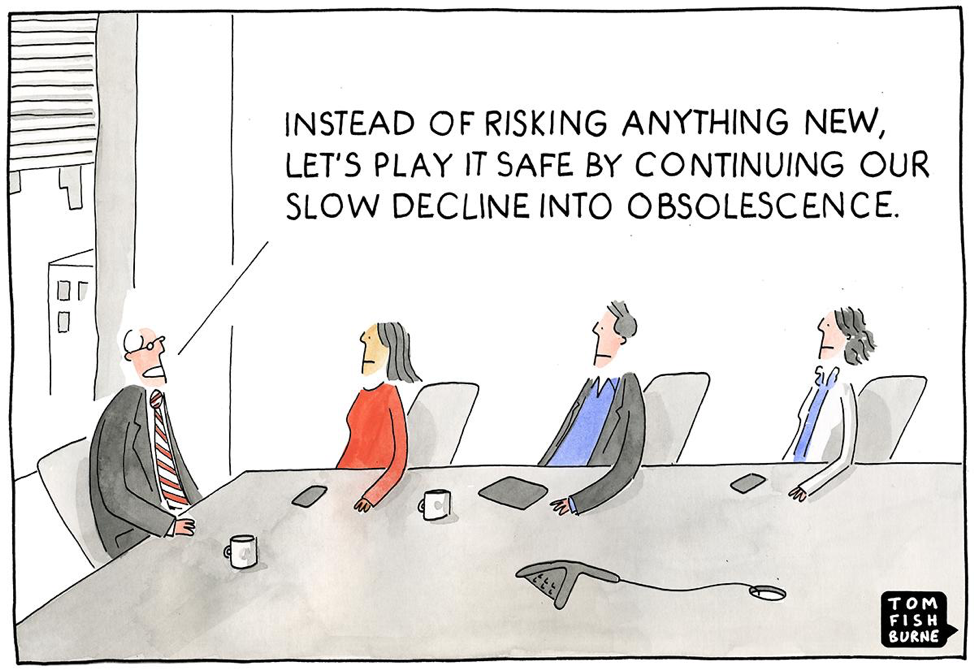 Regulator of Social Housing  July 2022
3
Risk management framework
Strategy
Risk appetite
Risk identification
Risk assessment
Risk controls
Controls assurance
Risk and strategic delivery assurance
Regulator of Social Housing  July 2022
4
Delivery of strategic objectives
Strategy = 
what the board wants to achieve


Objective=
Measurable outcome to deliver this


Risk = 
what might stop it


Controls = 
what mitigates the risk


Assurance = 
knowing it is all working
Growing to meet the needs of a wide range of future tenants 

Develop XX number of new affordable homes by XXXX

Schemes overrun significantly on costs leading to impairment

Management information and reporting to development committee

Finance Director challenge, Internal audit, specialist review, external audit
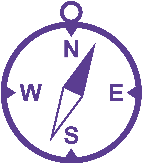 Regulator of Social Housing  July 2022
5
Regulatory expectations
Registered providers shall ensure effective governance arrangements that deliver their aims, objectives and intended outcomes for tenants and potential tenants in an effective, transparent and accountable manner 

Governance arrangements shall ensure registered providers … have an effective risk management and internal controls assurance framework

Registered providers shall ensure that they have an appropriate, robust and prudent business planning, risk and control framework
Regulator of Social Housing  July 2022
6
Governance and Financial Viability (G&FV) Code of Practice
21  Registered providers need to ensure their business planning, risk management and control framework is effective. It should cover all areas of the registered provider’s business. This should demonstrate the registered provider fully understands and has considered its operating environment, so it can deliver its business plan and organisational objectives. It does not need to be captured in a single document.

29 Boards are the custodians of social housing assets and the financial viability of the  registered providers that hold those assets. The responsibility for managing risks, and specifically risks to social housing assets, lies with boards.

35 The regulator expects registered providers, as part of their risk management approach, to stress test their plans against different scenarios across the whole group.

39 As long-term businesses, registered providers need to ensure … that short term decisions do not constrain their ability to cope with risk. This does not prevent registered providers from taking on measured risk to deliver their objectives. It means that when taking on risks, boards should fully understand the impact on their business in the round, as well as on their social housing assets. Boards should have appropriate mitigations and controls in place as well as a strategy to protect those assets during the long term.
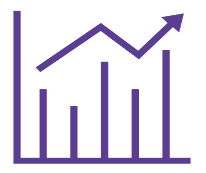 Regulator of Social Housing  July 2022
7
NHF Code of Governance 2020
Key part of one of the four principles underpinning the Code: 
The board actively manages the risks faced by the organisation and obtains robust assurance that controls are effective, that plans and compliance obligations are being delivered, and that the organisation is financially viable

4.1 Audit: 
the board has formal and transparent arrangements ensuring that the organisation is financially viable and maintains both a sound system of internal audit and controls and an appropriate relationship with its external auditors’
The board can have confidence in the information it receives and there are robust internal controls
There is a committee primarily responsible for audit, and there are arrangements for effective internal control assurance and audit functions  - external audit

4.2 Audit committee: 
a committee that exercises independent scrutiny and challenge to provide the board with assurance
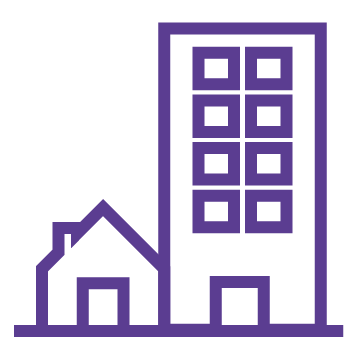 Regulator of Social Housing  July 2022
8
UK Corporate Governance Code
Explicit links between corporate governance and effective risk management processes. 

The board should establish procedures to manage risk, oversee the internal control framework and determine the nature and extent of the principal risks the company is willing to take in order to achieve its long-term strategic objectives.

Prescriptive and comprehensive on the role of the Audit Committee
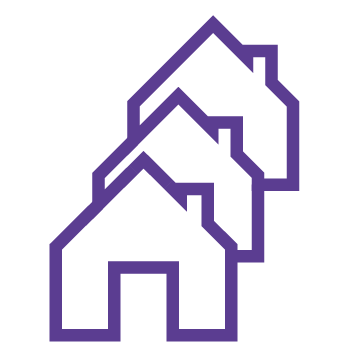 Regulator of Social Housing  July 2022
9
Role and duties of board members
Legal structure and charitable status

General / common law duty of trust

Charitable status – significant responsibilities and legal duties

Stewards and custodians

Company law and director duties
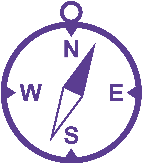 Regulator of Social Housing  July 2022
10
How do we assess effectiveness of risk management and internal controls assurance
Extent to which viability risks can and are managed / mitigated
Taking a whole view – bringing governance and viability together

How key risks are managed in practice – the effectiveness of board oversight
Not assessing the quality of documents but operation of framework

Reactive - risks crystalised, material internal control(s) failed or is not in place, preventative - gap in board’s assurance

Delivery of strategic objectives
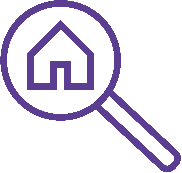 Regulator of Social Housing  July 2022
11
Assessing how key risks are managed in practice
In all cases consider 
materiality 
Controls and oversight 
performance 
assurance arrangements
outcomes.  

Examples 
Health & safety compliance 
Development
 
Stress testing and mitigation strategies
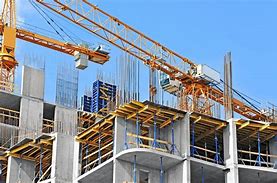 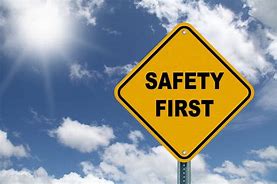 Regulator of Social Housing  July 2022
12
Example of evidence on management of H&S riskstaken from Evidencing Assurance slides
Knowledge of stock – components and condition (G&V)
The risk assessment, (coverage of H&S risks) documented controls (G)
Board’s assurance – management reporting, third-party assurance – internal audit, specialist advice, CQC inspection outputs… (G)
Clarity of responsibility in structures (G)
Discussion with members re understanding of risks and key controls, and its assurance that the risk is well managed (G)
Board capacity to manage H&S risks - oversight of performance from board or committee (G)
Adequacy of financial forecasts for stock investment versus need identified in SCS. (V)
Stress testing outputs demonstrate capacity to do more (V)

All together this adds up to our assurance on the 
management of that risk then contributes to management of risk in general.
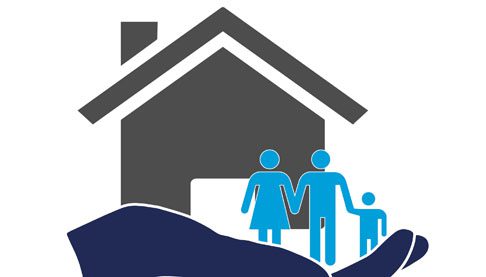 Regulator of Social Housing  July 2022
13
Regulating risk management
Risk is being managed via proper systems and controls and not by chance 

Documentation - essential to effective risk management

Risk map/assessment:
Risk identification – identify risks accurately
Risk assessment – inherent risk
Controls – weight of controls
Risk assessment - residual risk 
Owners
Further actions
Assurance
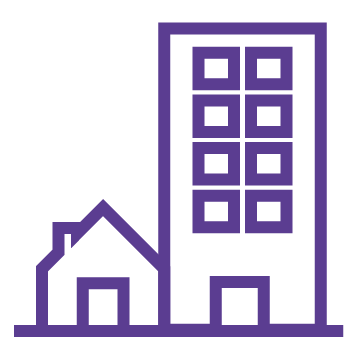 Regulator of Social Housing  July 2022
14
Risk management framework
Strategy
Risk appetite
Risk identification
Risk assessment
Risk controls
Controls assurance
Risk and strategic delivery assurance
Regulator of Social Housing  July 2022
15
Risk management framework – key elements
Risk appetite 
“The level of risk that is acceptable to the Board or management”. (IIA)
“RPs should have a clear understanding of their risk tolerances and ensure that they are appropriate to the scale and nature of the activities they are undertaking”. (RSH code of practice)
Appetite is a driver of golden rules – internal tolerances within which an organisation decides to operate. Usually within bank covenant limits. 
Appetite should be regularly reviewed by Boards.  Sometimes a good idea to include within externally facilitated risk workshops.
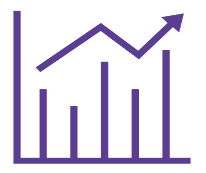 Regulator of Social Housing  July 2022
16
Identifying risks …
Regulator of Social Housing  July 2022
17
Assurance
Confidence / sureness that strategy is being delivered and that risks are being managed within appetite.  

Needed on – risks, data, controls, procedures, strategic and operational performance, 

Have a plan to achieve it – map the sources of assurance the board gets against key risks
Management reports / KPIs
Internal audits and ccompliance reviews
Specialist advice (legal, treasury, H&S)
Inspection outputs (e.g. CQC, regulatory judgements)
Stress testing outputs and recovery planning

Rightsizing Assurance
Scope, depth, desk-top, inspection, independent, management


Basis in data – if data is wrong then assurances will be meaningless
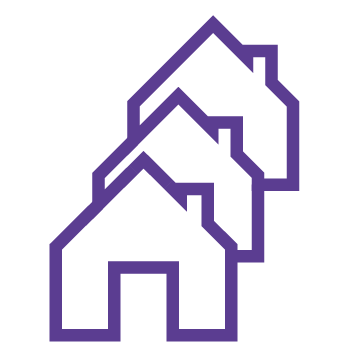 Regulator of Social Housing  July 2022
18
Stress testing and recovery planning
RSH context:

Stress testing - Analysis of the impact of risks, or combinations of risks, on business plans to determine the extent of the economic shocks and/or internal failure the plan can cope with. 

Recovery planning – Devising deliverable plans which could be enacted to manage those stress scenarios and allow the business to remain financially viable.
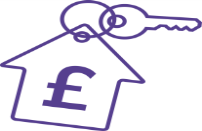 Regulator of Social Housing  July 2022
19
Stress testing and mitigation planning – specific expectations
Registered providers shall assess, manage and where appropriate address risks to ensure the long term viability of the registered provider, including ensuring that social housing assets are protected. Registered providers shall do so by … carrying out detailed and robust stress testing against identified risks and combinations of risks across a range of scenarios and putting appropriate mitigation strategies in place as a result 

… maintaining a thorough, accurate and up to date record of their assets and liabilities and particularly those liabilities that may have recourse to social housing assets
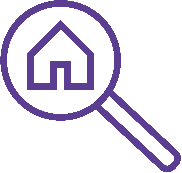 Regulator of Social Housing  July 2022
20
Stress testing links with business planning and risk management
Information to base decisions on how resources are deployed to deliver strategy
Informs the materiality of financial risks
Aids understanding of cumulative impact of risks
Quantifies and checks application of stated risk appetite
Identifies / tests key preventative and detective controls
Highlights vulnerabilities 
Allows orgs to set early warning indicators/triggers for action and golden rules
Plans in place to ensure org is well ahead with quantified, realistic and actionable mitigations should the worst happen
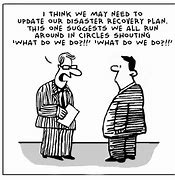 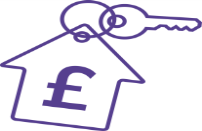 Regulator of Social Housing  July 2022
21
Stress testing links with business planning and risk management
Produces information from which to base decisions about how resources are deployed to deliver strategy
Informs the materiality of financial risks
Highlights vulnerabilities and allows orgs to set early warning indicators/triggers for action and golden rules
Plans in place to ensure org is well ahead with quantified, realistic and actionable mitigations should the worst happen
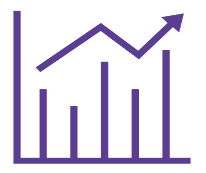 Regulator of Social Housing  July 2022
22
Stress testing and mitigation planning
Stress testing should be an integral part of business planning and risk management

Stress tests are taxing and consider:
internal and external factors, separately and in combination
cross group impacts and risks 
comprehensive asset and liability records information
impacts against cash, security and covenants
Boards are fully involved in stress testing and recovery planning and that reporting is clear and comprehensive 
Recovery / mitigation plans to address scenarios are well developed
Testing is used to inform risk management, business planning, risk appetite  and decision making
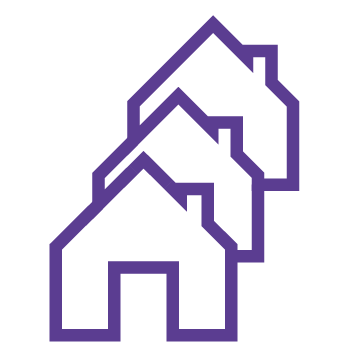 Regulator of Social Housing  July 2022
23
Take aways - session 1
Regulator of Social Housing  July 2022
24
Regulator of Social Housing  July 2022
25
Role of the Audit (and Risk) Committee
Significant role in audit and has taken on more on risk:-
Oversees external audit and the certification of the accuracy of the financial statements.
Gains assurance that risks, and changes in risk, are being assessed and that appropriate controls to manage risks are in place
Receives and assesses assurances on how well controls are operating and that risks are being managed 
Delivers an overall opinion about risk management and internal controls assurance
Assesses and make recommendations to improve the appropriateness of the risk management and assurance processes

The Audit Committee should not itself own or manage risks and is, as with internal audit, not a substitute for the proper role of management in managing risk.

Key role in enabling board in its responsibilities but not instead of
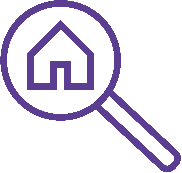 Regulator of Social Housing  July 2022
26
NHF code of governance 2020 – Control and assurance (Principle 4)
‘4.1 Audit: the board has formal and transparent arrangements ensuring that the organisation is financially viable and maintains both a sound system of internal audit and controls and an appropriate relationship with its external auditors’
The board can have confidence in the information it receives and there are robust internal controls
There is a committee primarily responsible for audit, and there are arrangements for effective internal control assurance and audit functions  - external audit

‘4.2 Audit committee: a committee exercises independent scrutiny and challenge to provide the board with assurance’
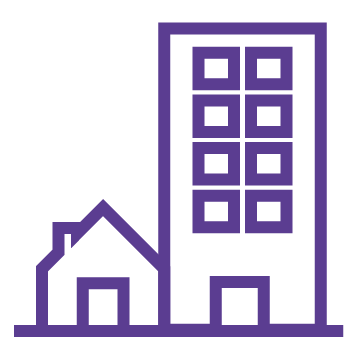 Regulator of Social Housing  July 2022
27
Value for Money
VFM – Required Outcomes
“  Registered providers must: 

clearly articulate their strategic objectives 
have an approach agreed by their board to achieving value for money in meeting these objectives and demonstrate their delivery of value for money to stakeholders 
through their strategic objectives, articulate their strategy for delivering homes that meet a range of needs 
ensure that optimal benefit is derived from resources and assets and optimise economy, efficiency and effectiveness in the delivery of their strategic objectives.  “
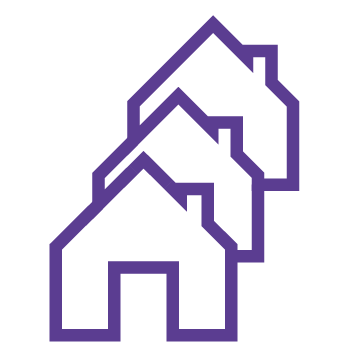 Regulator of Social Housing  July 2022
29
VfM Expectations
Registered providers must demonstrate a robust approach to how they decide to use their finances to delivery strategic objectives, considering:
Risk appetite, modelling of what can be delivered within it
costs and benefits of alternative delivery structures 
VfM across the whole business

Investment in non-social housing activity is contributing to strategic delivery and generating returns commensurate to the risk involved

Reporting against RSH and RP’s own strategic VfM targets including public reporting that enables stakeholders to understand: 
comparison on VfM and costs with peers 
what’s been delivered and measurable plans to address any areas of underperformance
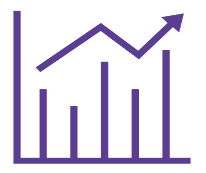 Regulator of Social Housing  July 2022
30
RSH VfM Metrics + Provider specific targets
Regulator of Social Housing  July 2022
31
The strategic context of VfM
Boards increasingly face challenges making decisions regarding their use of assets and resources, including: 

Increasing property compliance standards and requirements  – building safety, health and safety, energy efficiency, DHS+…

Sustaining quality and value of existing stock – customer satisfaction

Growth – acquiring / building new homes – new customers

Regeneration, community initiatives, staff …
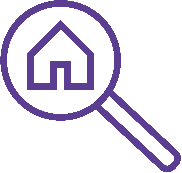 Regulator of Social Housing  July 2022
32
VfM board assurance – some suggestions …
Be clear on risk appetite and test the business plan to know what can be delivered whilst maintaining viability
Sound targets which will demonstrate delivery of strategic objectives
Regular reports on delivery of strategic objectives against agreed budgets and outcomes
Reports on investments
Reports on costs vs peers – maybe externally done
Explanations of high costs / under performance / reporting on plans for approval
Options for alternative delivery models for the whole business or elements of it
Annual accounts statement and other public VfM statements
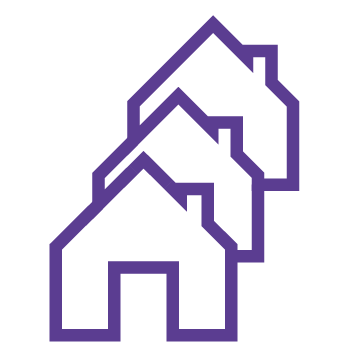 Regulator of Social Housing  July 2022
33
Take aways – session 2
Regulator of Social Housing  July 2022
34